KHỞI ĐỘNGEm hãy chia sẻ, giới thiệu một tác phẩm văn học hoặc bộ phim có câu chuyện tình yêu để lại cho em ấn tượng đẹp.
Tiết:
Văn bản:
               KIM- KIỀU GẶP GỠ
( Trích Truyện Kiều- Nguyễn Du)
I.TÌM HIỂU CHUNG
1.Tìm hiểu về tác giả nguyễn Du và Truyện Kiều
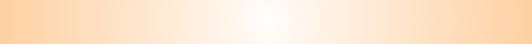 Năm sinh, năm mất:.............................
Hoàn thành sơ đồ sau
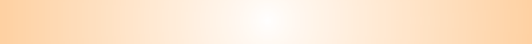 Thời đại: ............................................
Thân thế, thời đại
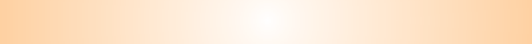 Quê quán: ..........................................
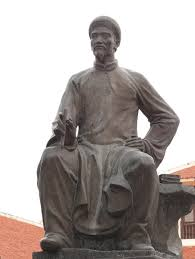 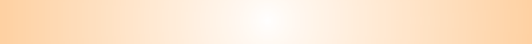 Cuộc đời: ...........................................
NGUYỄN DU
..........................................
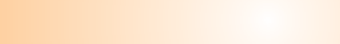 Tác phẩm chữ Hán
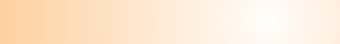 ..........................................
..........................................
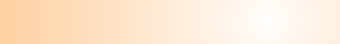 Sự nghiệp
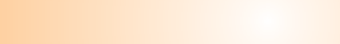 ..........................................
Tác phẩm chữ Nôm
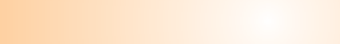 ..........................................
..........................................
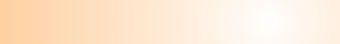 ..........................................
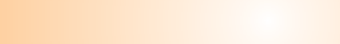 Năm sinh: 1765 , năm mất: 1820........
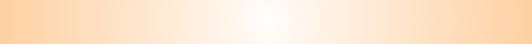 Hoàn thành sơ đồ sau
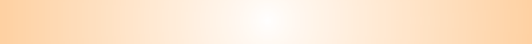 Thời đại: Nhiều biến động
Thân thế, thời đại
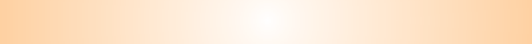 Quê quán: Tiên Điền, Ngghi Xuân, Nghệ Tĩnh
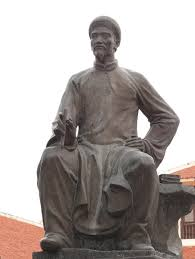 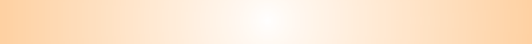 Cuộc đời: Nhiêu thăng trầm, vốn sống phong phú
NGUYỄN DU
Thanh Hiên thi tập
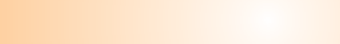 Tác phẩm chữ Hán
Nam trung tạp ngâm
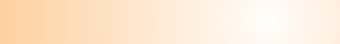 Bắc hành tạp lục
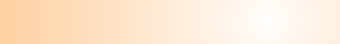 Sự nghiệp
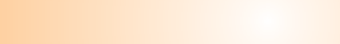 Truyện Kiều.
Tác phẩm chữ Nôm
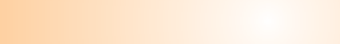 Văn tế thập loại chúng sinh
Văn tế sống hai cô gái trường lưu
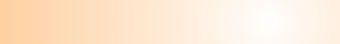 Thác lời trai phường nón
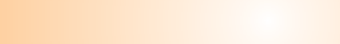 Nguồn gốc cốt truyện
Ngôn ngữ
Thể loại
TRUYỆN KIỀU
Cảm hứng
Giá trị
------------------------------------------------------------------------------
------------------------------------------------------------------
-----------------------------------------------------------------
------------------------------------------------------------------
……
------------------------------------------------------------------
Nguồn gốc cốt truyện
Ngôn ngữ
Thể loại
TRUYỆN KIỀU
Cảm hứng
Giá trị
Dựa theo cốt truyện Kim Vân Kiều truyện của Thanh Tâm Tài Nhân
Chữ Nôm
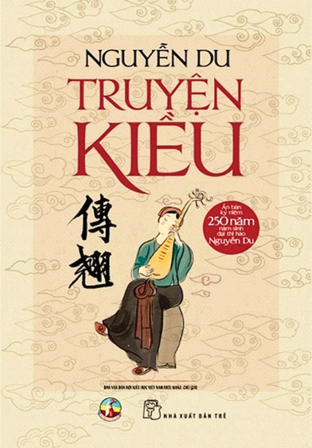 Truyện thơ Nôm
Xót xa cho số phận người phụ  nữ dưới XHPKvà ca ngợi vẻ đẹp của họ……
Giá trị nhân đạo và giá trị hiện thực
Đọc đoạn trích Kim – Kiều gặp gỡ, điền thông tin vào chỗ trống để hoàn thành bảng sau:
Vị trí đoạn trích
Từ câu thơ ......... đến câu ........... trong Truyện Kiều (lược bớt 8 câu).Thuộc phần ................................
trong mô hình kết cấu cốt truyện ba phần: Gặp gỡ – Chia li –Đoàn tụ
Bố cục đoạn trích
- 12 dòng đầu:………………
-10 dòng tiếp:………………
14 dòng cuối…………
Kim -Kiều
  gặp gỡ
Sự việc được miêu tả
…………………………
………………………
Hệ thống nhân vật…………………………………………
KIM – KIỀU GẶP GỠ
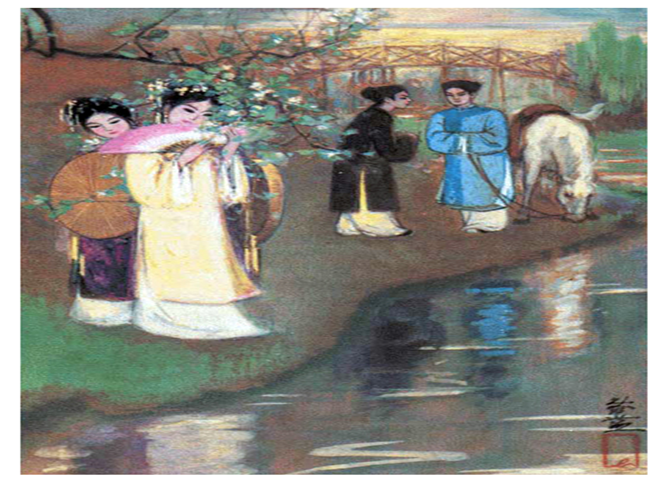 Đọc đoạn trích Kim – Kiều gặp gỡ, điền thông tin vào chỗ trống để hoàn thành bảng sau:
Bố cục đoạn trích
- 12 dòng đầu Gặp gỡ – Chia li – Đoàn tụ
-10 dòng tiếp: Tâm trạng, cảm xúc của Kim và Kiều
14 dòng cuối: Cảm xúc của Kiều khi về nhà
Vị trí đoạn trích
Từ câu thơ 141 đến câu  .184.. trong Truyện Kiều (lược bớt 8 câu).Thuộc phần   Gặp gỡ
trong mô hình kết cấu cốt truyện ba phần: Gặp gỡ – Chia li –Đoàn tụ
Kim -Kiều
  gặp gỡ
Sự việc được miêu tả
cuộc gặp gỡ giữa Thuý Kiều, Kim Trọng
Hệ thống nhân vật…
Thuý Kiều, Thuý Vân, Vương Quan và Kim Trọng
Nhận xét về chân dung Kim Trọng
Nhân vật được miêu tả và giới thiệu bằng lời của ai? ............................................
Nhân vật mang vẻ đẹp như thế nào? .......................................................................
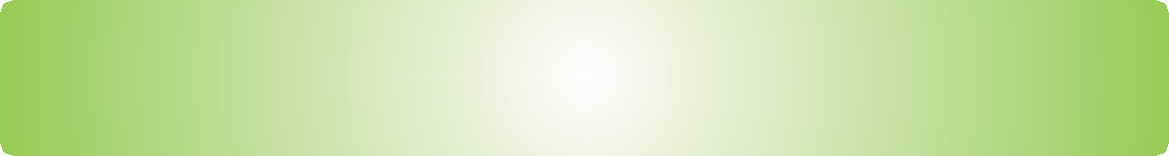 PHIẾU HỌC TẬP SỐ 3Đọc 12 câu thơ đầu đoạn trích Kim – Kiều gặp gỡ, điền thông tin giới thiệu và miêu tả nhân vật Kim Trọng.CHÂN DUNG KIM TRỌNG
Nhận xét về chân dung Kim Trọng
Nhân vật được miêu tả và giới thiệu bằng lời của người kể chuyện
Nhân vật mang vẻ đẹp: hoaanf hỏa, lí tưởng của mẫu người tài tử văn nhân thời xưa.
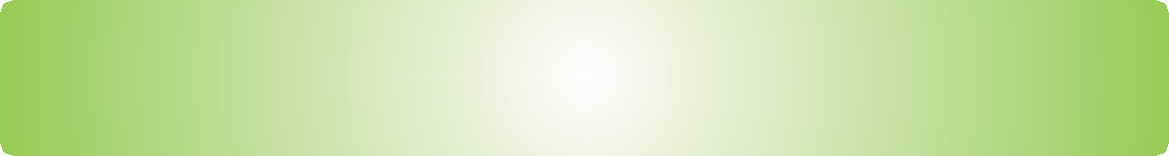 PHIẾU HỌC TẬP SỐ 3Đọc 12 câu thơ đầu đoạn trích Kim – Kiều gặp gỡ, điền thông tin giới thiệu và miêu tả nhân vật Kim Trọng.CHÂN DUNG KIM TRỌNG
Điền thông tin miêu tả tâm trạng, cảm xúc của Thuý Kiều và Kim Trọng vào bảng dưới đây:
Điền thông tin miêu tả tâm trạng, cảm xúc của Thuý Kiều và Kim Trọng vào bảng dưới đây:
LUYỆN TẬP
Chọn và phân tích 4 dòng thơ miêu tả thiên nhiên mà em cho là đặc sắc nhất trong đoạn trích
HOẠT ĐỘNG 4: VẬN DỤNG
- Hãy so sánh cảnh sắc thiên nhiên trong đoạn trích với các đoạn trích khác trong Truyện Kiều, 
- So sánh nhân vật Thuý Kiều trong đoạn trích Kim – Kiều gặp gỡ với đoạn trích tương ứng trong Kim Vân Kiều truyện (Thanh Tâm Tài Nhân),...